Change.org: A Tool for Media Impact
What’s Change.org?
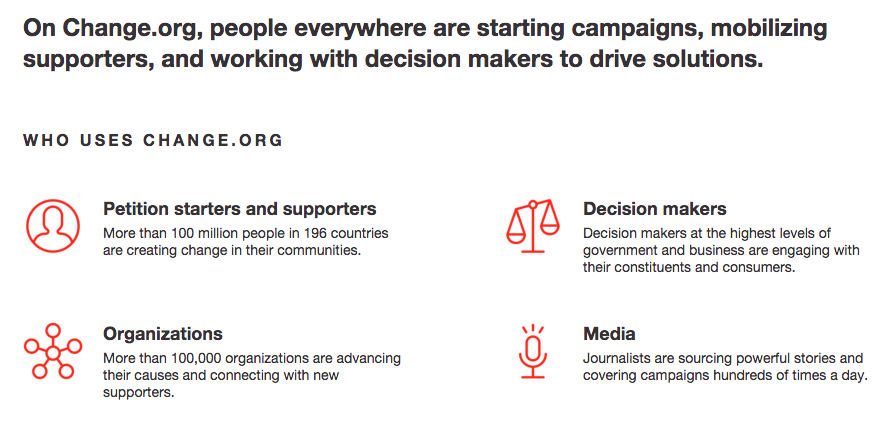 Remember
Good slides are simple
Slides are cheap
What makes a strong campaign?
Let’s talk impact.
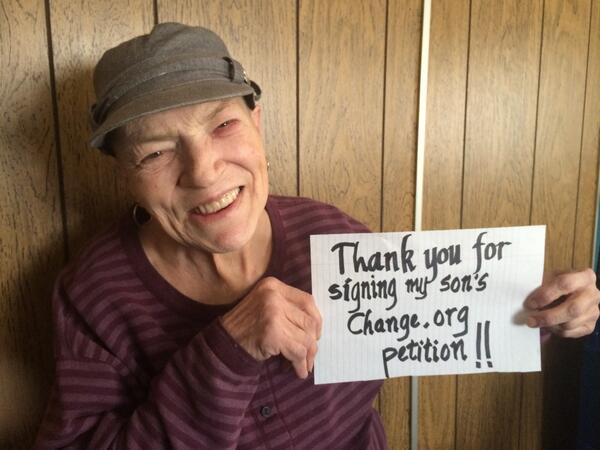 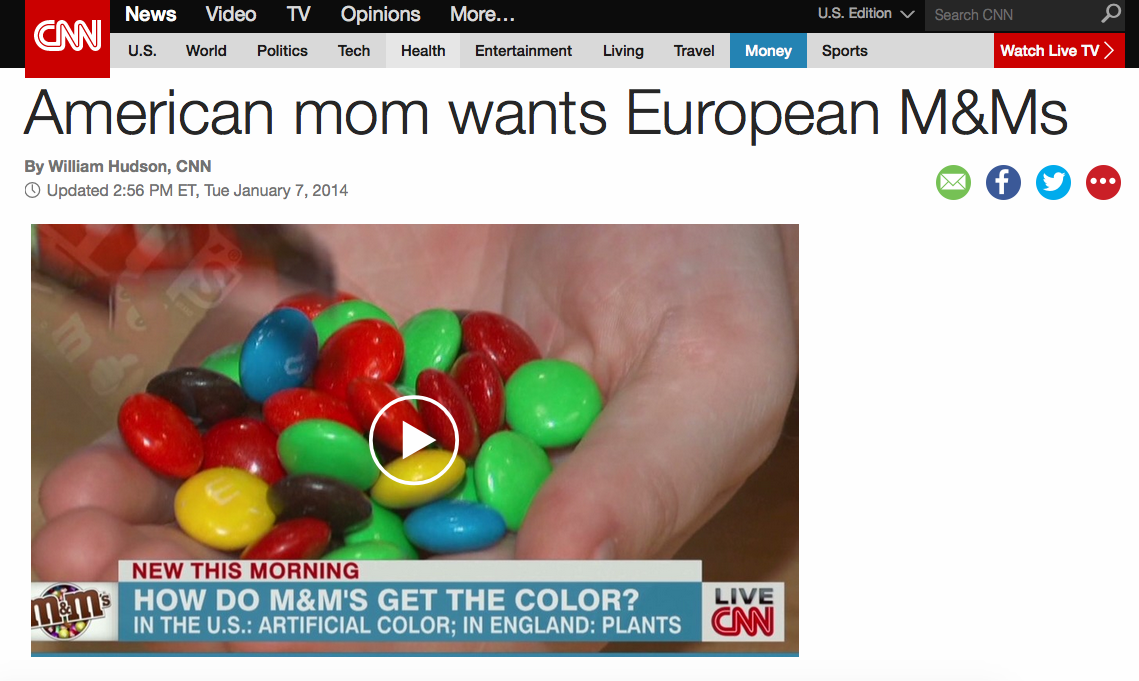 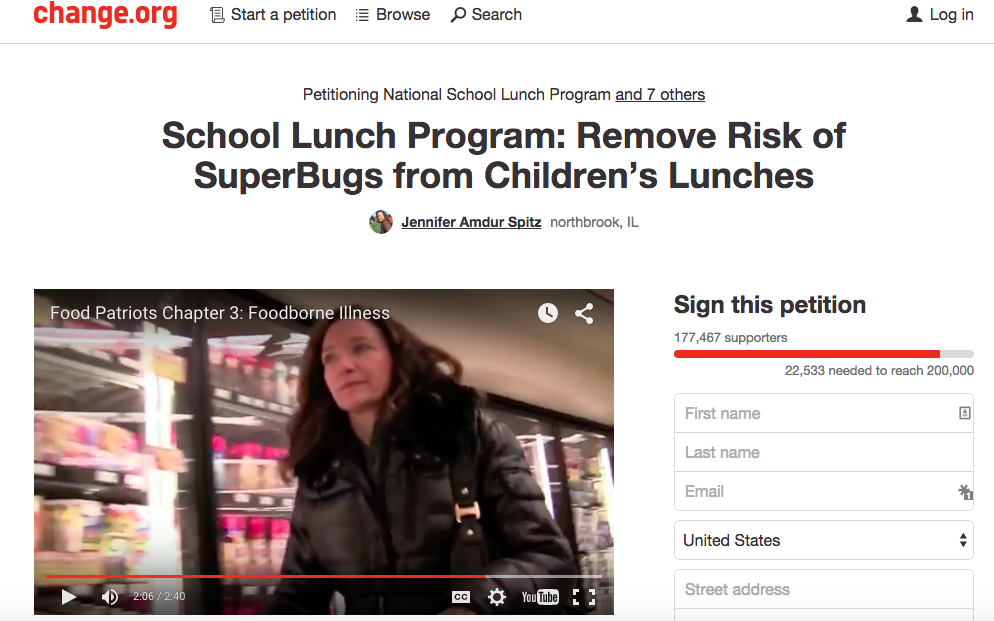 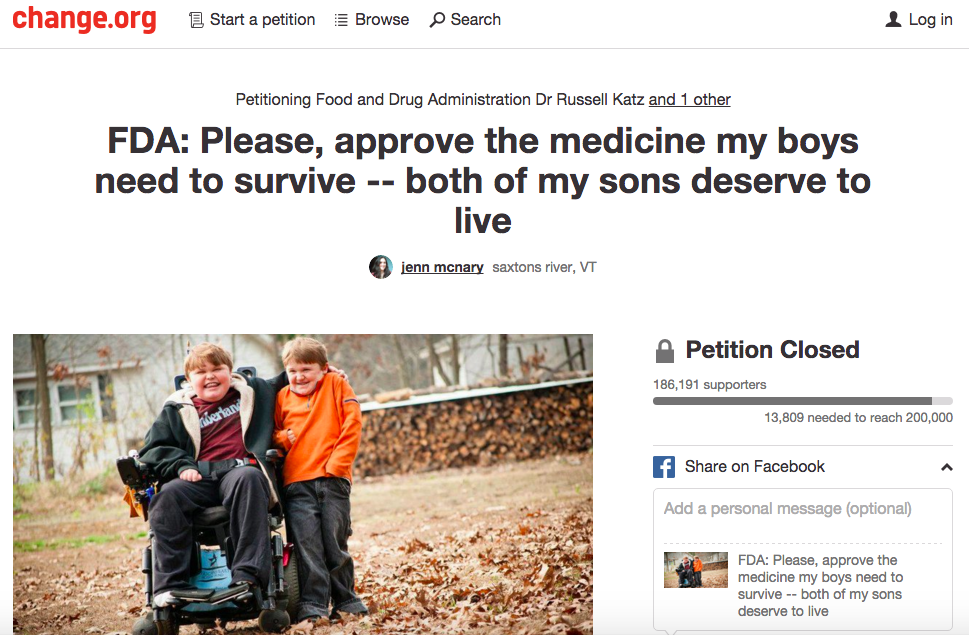 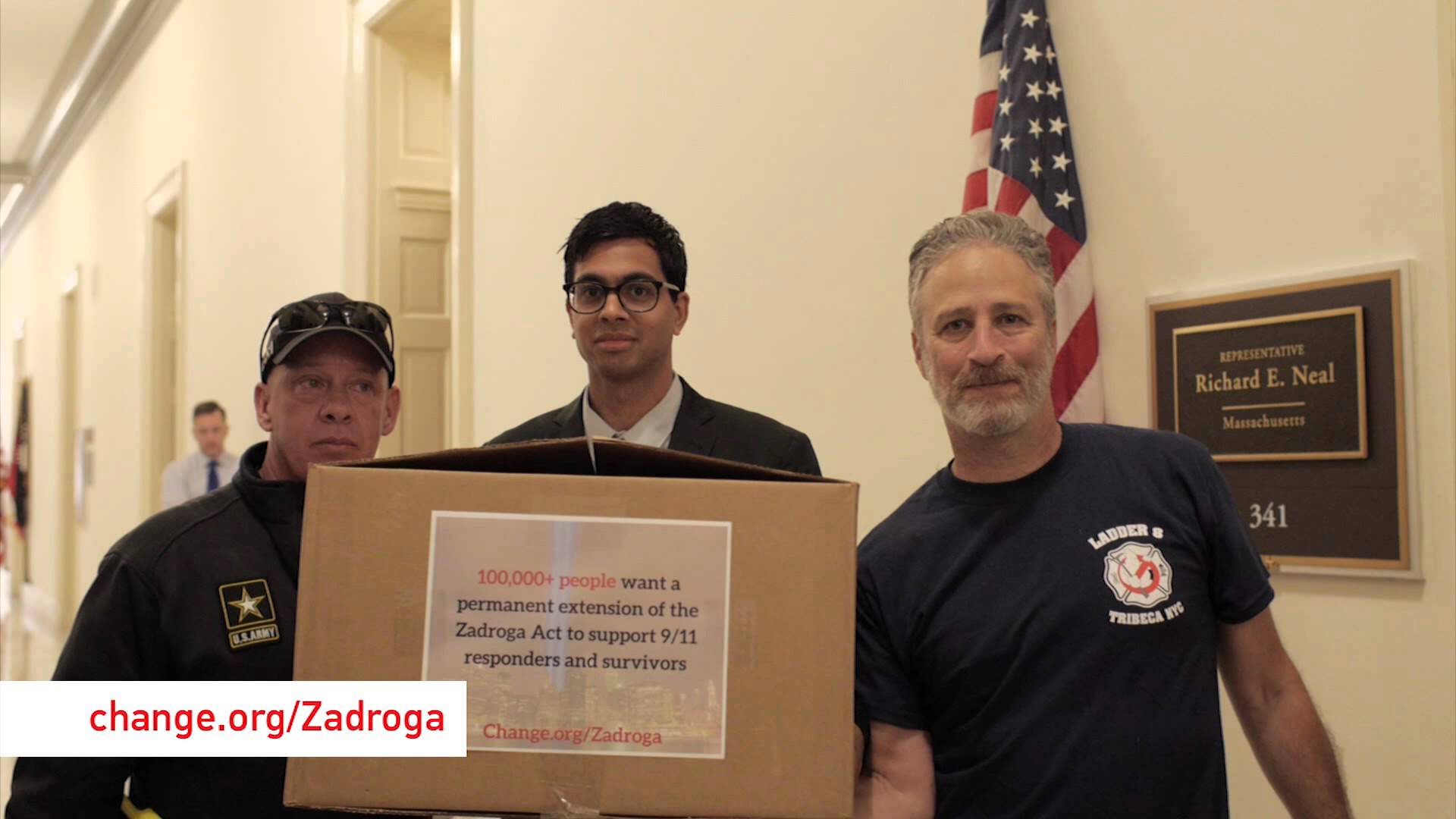 Change.org: Empowering people everywhere to make the change they want to see.